2o ΓΥΜΝΑΣΙΟ ΧΡΥΣΟΥΠΟΛΗΣ
ΠΡΟΓΡΑΜΜΑ  ΙΚΥ & 
                  ERASMUS+
             ROLE MODELS 
                 2018-2019
ΕΡΩΤΗΜΑΤΟΛΟΓΙΟ
ΕΡΩΤΗΜΑΤΟΛΟΓΙΟ – ΣΤΟΧΟΙ – ΕΠΙΘΥΜΙΕΣ
Τι μου αρέσει στο σχολείο;

Τι δεν μου αρέσει στο σχολείο;

Τι περιμένω/θέλω από τους δασκάλους μου;

Τι όνειρα έχω για το μέλλον;

Πως μπορεί να με βοηθήσει το σχολείο να τους πραγματοποιήσω;

Πόσο με βοηθά το καλό κλίμα συνεργασίας και εμπιστοσύνης που καλλιεργείται στο σχολείο μου;

Τι μπορώ να κάνω εγώ για να βοηθήσω τον εαυτό μου να εξελιχθεί περισσότερο;  

Τι πρέπει να κάνω όταν δυσκολεύομαι να ανταποκριθώ στις υποχρεώσεις μου; Από ποιον να ζητήσω βοήθεια;

Πως θα μπορέσω να αναπτύξω τις δεξιότητές μου;

Ποια άτομα θέτω σαν πρότυπα και γιατί; Τι μαθαίνω από αυτά;  
 
Γιατί έρχομαι στο σχολείο; Είναι προς το συμφέρον μου να κάνω απουσίες;
12/03/2019 ΣΥΝΕΝΤΕΥΞΗ ΜΕ ΞΕΝΟΦΩΝΤΑ ΚΡΟΚΙΔΗ ΔΙΕΥΘΥΝΤΗ ΤΗΣ ΠΑΘΟΛΟΓΙΚΗΣ ΚΛΙΝΙΚΗΣ ΓΕΝΙΚΟΥ ΝΟΣΟΚΟΜΕΙΟΥ ΚΑΒΑΛΑΣ
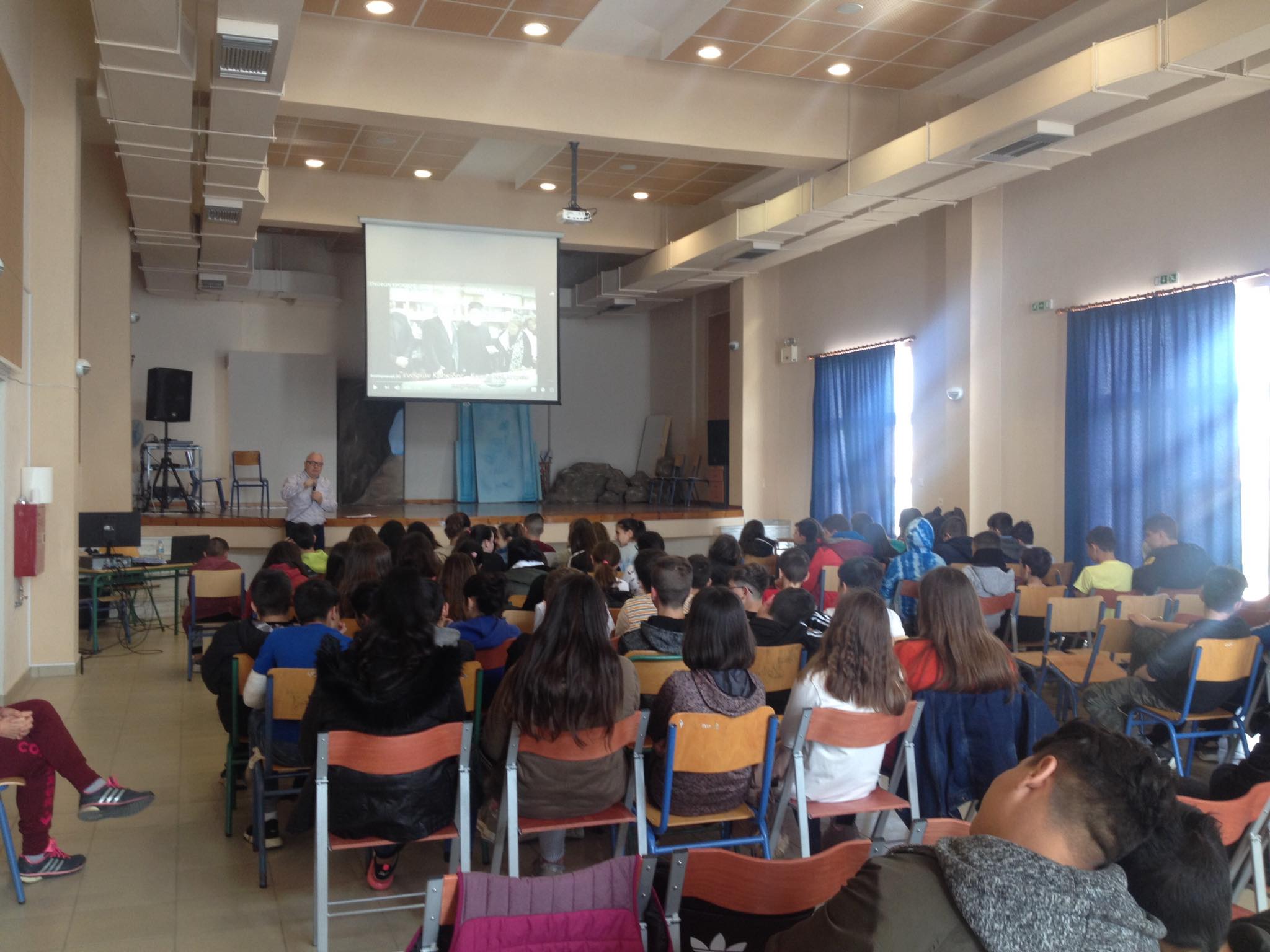 15/03/2019  ΣΥΝΕΝΤΕΥΞΗ ΑΝΘΗ ΚΑΡΑΓΙΑΝΝΗ ΠΑΡΑΟΛΥΜΠΙΟΝΙΚΗΣ
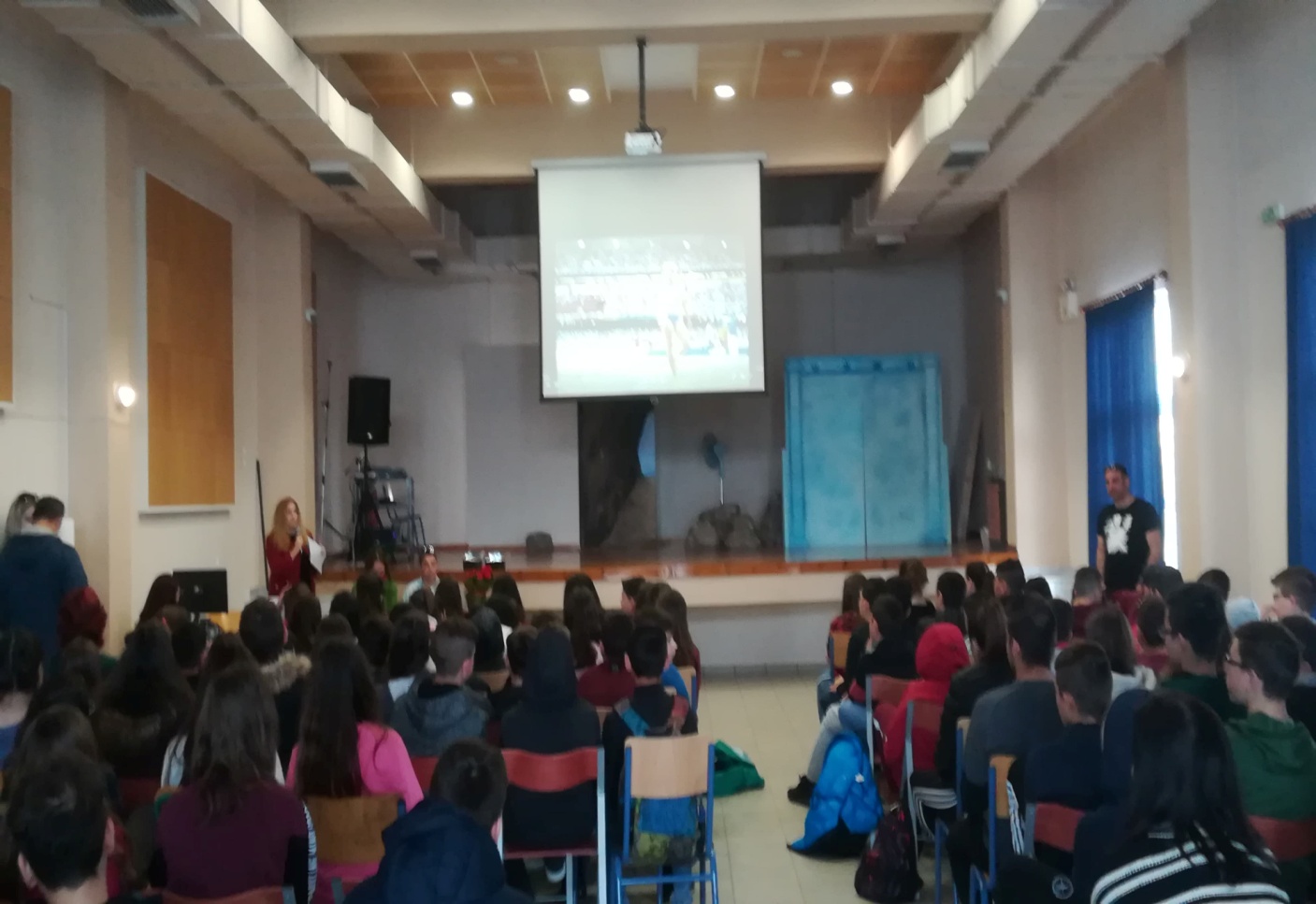 19/04/2019  ΣΥΝΕΝΤΕΥΞΗ ΛΥΔΙΑ ΜΙΤΙΤΣ, ΚΑΘΗΓΗΤΡΙΑΣ ΕΛΛΗΝΙΚΗΣ ΦΙΛΟΛΟΓΙΑΣ ΔΗΜΟΚΡΙΤΕΙΟΥ ΚΑΙ ΤΗΣ ΦΟΙΤΗΤΡΙΑΣ ΤΗΣ ΒΙΖΝΤΑΝ ΑΛΗΟΓΛΟΥ
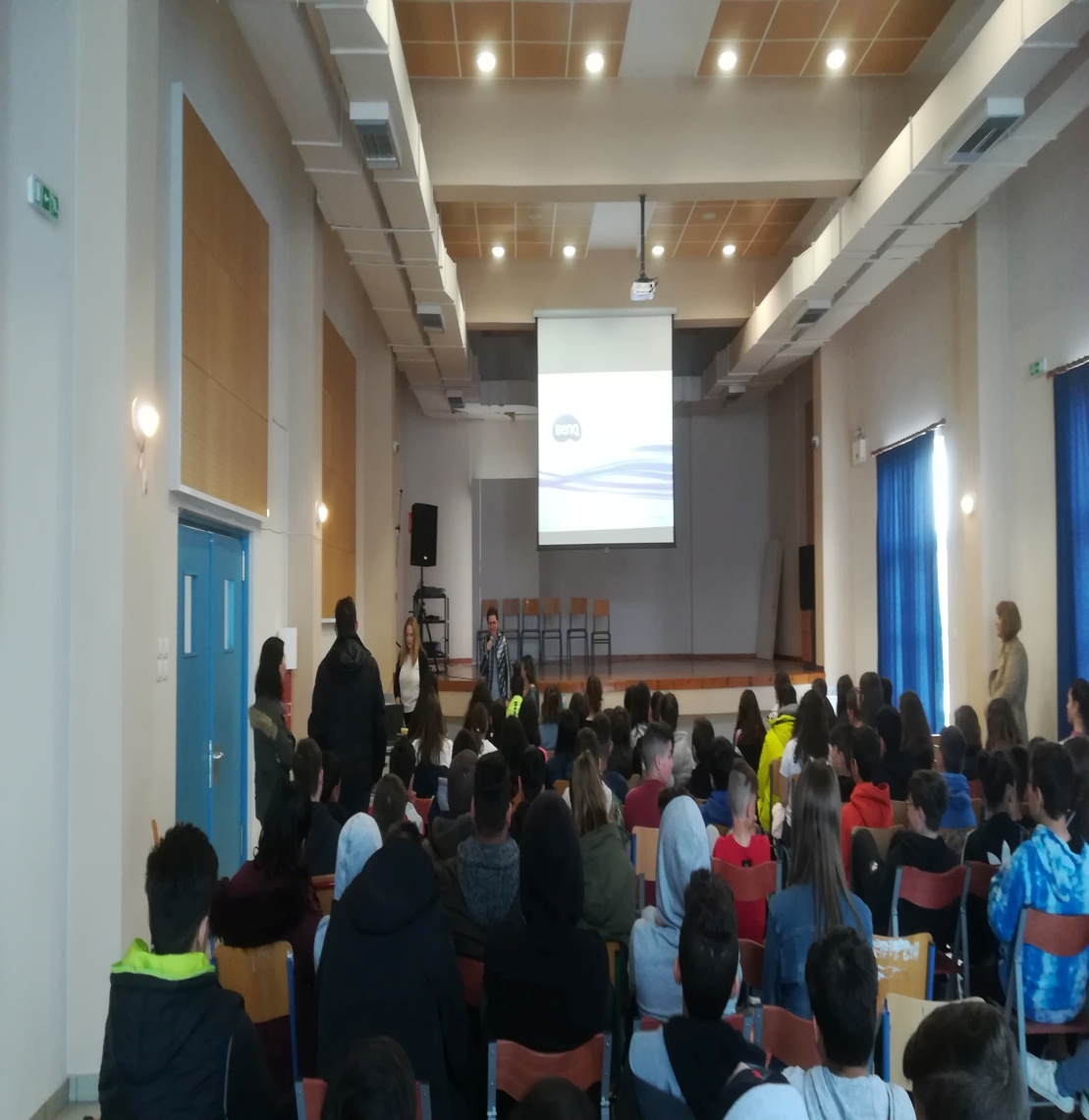 14/05/2019  ONLINE ΣΥΝΕΝΤΕΥΞΗ ΟΛΓΑΣ ΒΑΣΔΕΚΗ ΟΛΥΜΠΙΟΝΙΚΗΣ
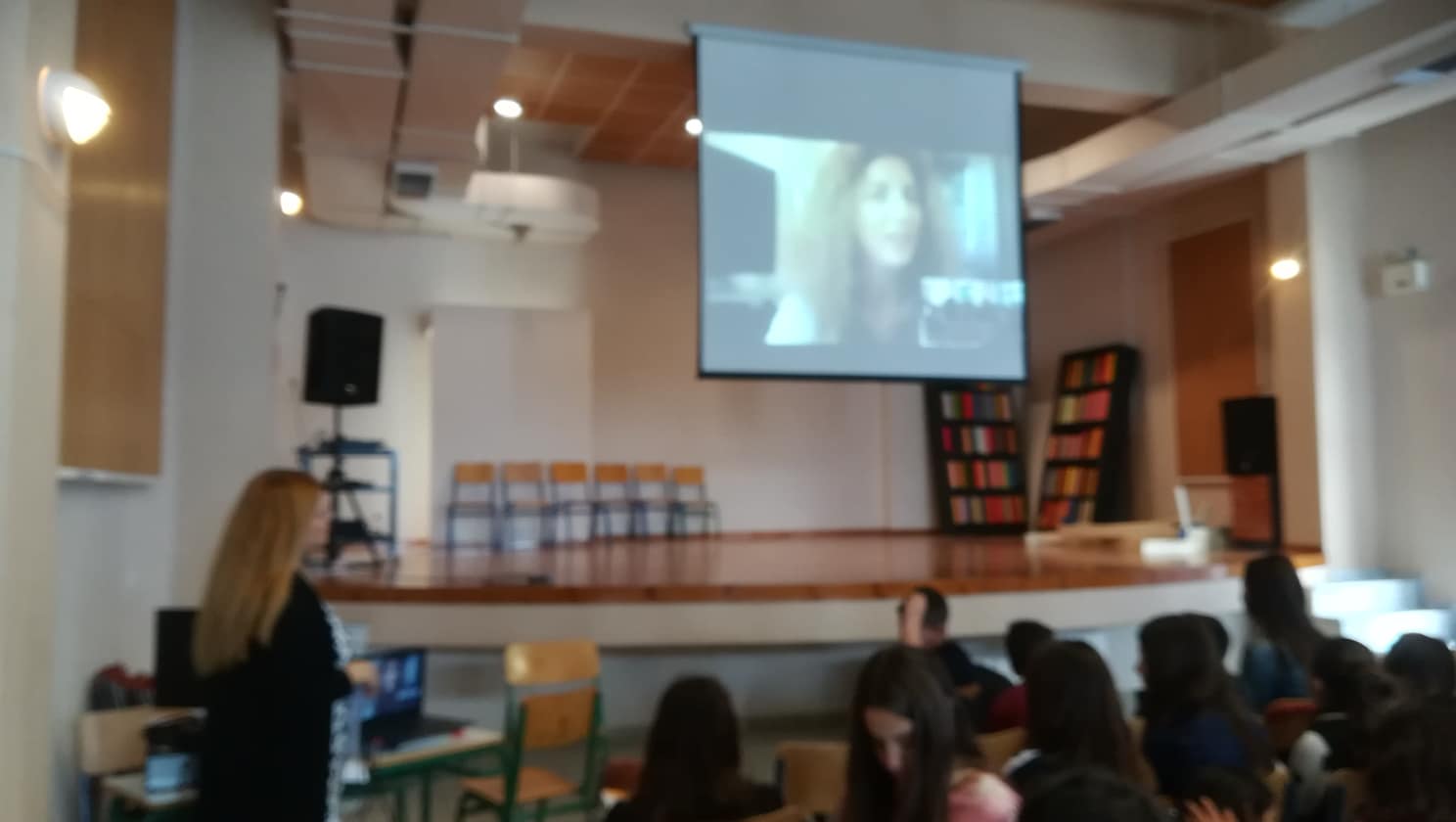